GIDA VE PERSONEL HİJENİ
Emir Hilmi Üner
HAŞERE VE KEMİRGEN KONTROLÜ
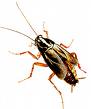 Kemirgenler             yem istasyonları, 
Haşereler                 periyodik ilaçlama, (haftalık)
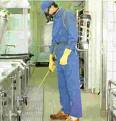 dolap ve tezgahların alt kısımları,
elektrik kontrol panelleri
[Speaker Notes: Mücadelede kullanılan insektisitler kesinlikle sürekli kullanılmamalıdır. Çünkü belli süre sonra insektisite karşı oluşan direnç nedeniyle etki azalmaktadır. Bu nedenle aynı insektisit 2-3 kez kullanıldıktan sonra, değişiklik yapılmalı ve farklı bir insektisit tercih edilmelidir.]
Fiziki Koşullar
Zemin ve tezgahlar
Kolay temizlenebilen, su birikintilerine yol açmayan, 
Yeterli sayı ve genişlikte ızgara ve drenaj sistemi bulunmalı,
Kirlendikçe günde en az bir kez sıcak deterjanlı su ile yıkama ve kurulama,
Mutfak lavabosunda yiyecek artıkları sık temizlenmeli, periyodik aralılarla  dezenfekte edilmelidir.
Fiziki Koşullar
Duvarlar ve tavanlar
Dayanıklı, yüzeyi düzgün, kolay temizlenebilen malzeme, 
Kirlendikçe/ayda  bir kez sıcak deterjanlı su ile yıkama,
Duvarlar boydan boya veya  2metre fayans,
Tavanda plastik panel,

Tercih edilmeli
Fiziki Koşullar
Işıklandırma 
Mutfaklarda metrekareye 20 watt 
Ocak ve musluk başlarında 50watt
Havalandırma
Davlumbazlardan çıkan havanın diğer havalandırma sistemlerinden ayrı,
Isının yazın 18°C, kışın 22°C olması,
Fiziki Koşullar
Kapılar kendiliğinden kapanmalı, 
Mekanik çöp öğütücüler;
  sebze hazırlama, ve  pişirme 
  bulaşık yıkama bölümlerine,
Suyun mikrobiyolojik kontrolü,
Fiziki Koşullar
Gıda maddeleri  yere konulmamalı, 
Pişmiş yemekler için ayrı bölüm,
Çöplerin ağzı kapalı ve yemeklerden uzak,
Hayvanlar mutfağa girmemeli,
GIDA DEPOLAMA
Mutfakların imkanları dahilinde her gıda grubunun ayrı depoya yerleştirilmesi,
Gıda depolama sıcaklıkları gıda güvenilirliği için önemli,
Kuru gıda depolama           15-20 °C nem %60-70
Soğuk hava depolama                    
                        Buz.dolabı.max           : 4 °C 
                        Derin dondurucu min  :-18